تمثيل التفاعلات الكيميائية
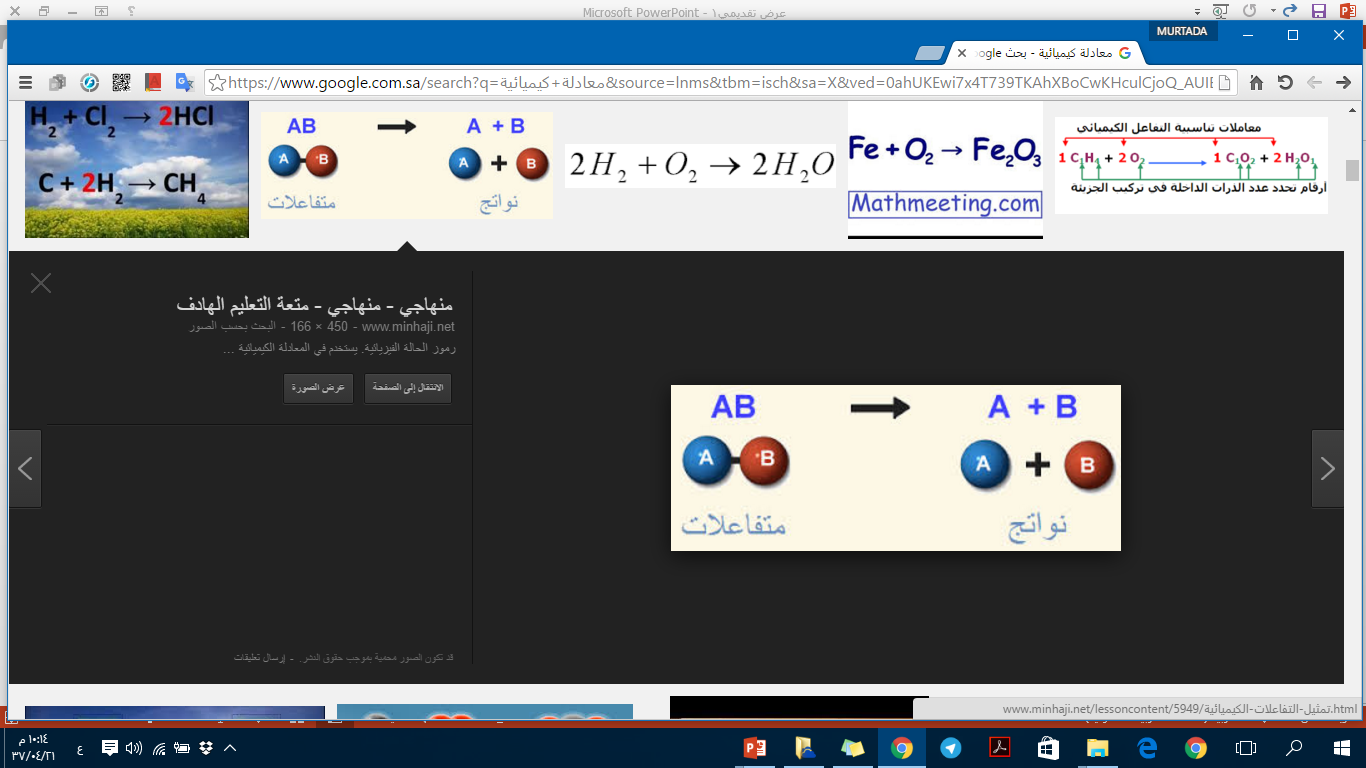 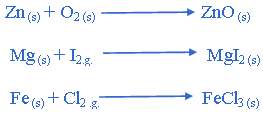 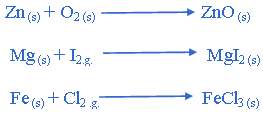 يستخدم الكيميائيون معادلات لتمثيل التفاعلات الكيميائية:
النواتج
المتفاعلات
A(s) + B(l) → C(g) + D(aq)
.حالة العنصر من سائل صلب غاز
المتفاعلات : المواد الموجودة عند بداية التفاعل
النواتج: هي المواد المتكونة خلال التفاعل
الجدول التالي يوضح الرموز المستخدمة في المعادلات الكيميائية
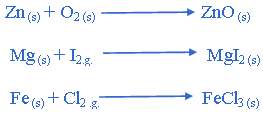 انواع المعادلات
المعادلات اللفظية
معادلات كيميائية
اقرأ المعادلة اللفظية التالية  :  بروميد الالومنيوم                    البروم  +   الالومنيوم
البروم
بروميد الالومنيوم
الالومنيوم
+
معادلة للفظية
AlBr3(S)
Br2(I)
AL(S)
+
معادلة كيميائية
اكتب المعادلات الكيميائية  الرمزية للمعادلات اللفظية  :
بروميد الهيدروجين                         هيدروجين  +  بروم
H2(g)
HBr (g)
Br2(g)
+
2
ثاني اكسيد الكربون                         اكسجين  +  أول اكسيد الكربون
2
O2(g)
CO2(g)
2
CO(g)
+
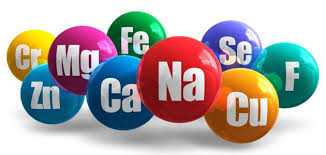 وزن المعادلات الكيميائية
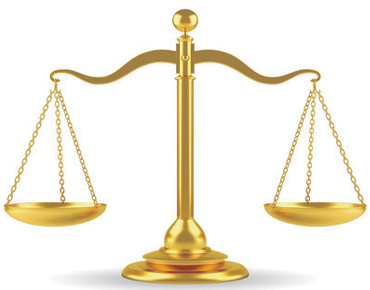 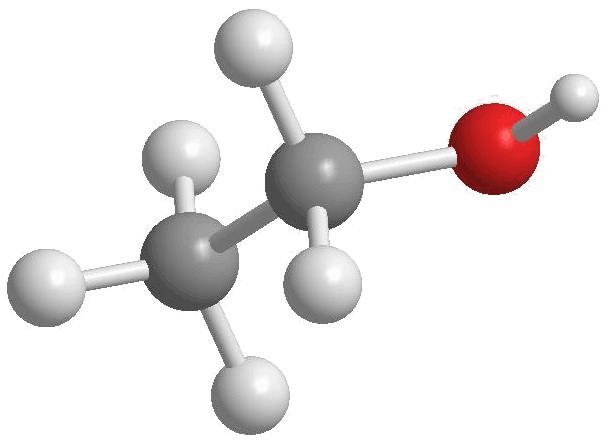 المعادلة الكيميائية الموزونة:
هو تعبير يستخدم الصيغ الكيميائية لتوضيح أنواع المواد المتضمنة في التفاعل الكيميائي   وكمياتها النسبية.
المعامل: 

      هو العدد الذي يكتب قبل المتفاعل أو النواتج.
خواص المعاملات:
1) تكون المعاملات عادة أعداد صحيحة.
2) لا تكتب إذا كانت قيمتها واحد.
3) تصف المعاملات في المعادلة الموزونة أبسط نسبة عددية صحيحة لكميات كل من المتفاعلات والنواتج.
زن المعادلة التالية
2
Al  +   Br2              AlBr3
3
2
H2  +   Cl2              HCl
2
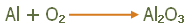 2
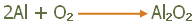